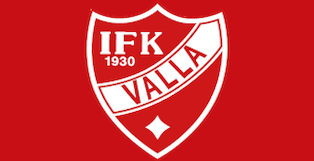 IFK VALLA F12/13
Föräldramöte 2025-01-12
[Speaker Notes: 2025
32 st spelare i nuläget
10 st födda 2012
21st födda 2013
1st född 2014
5 st ledare
1st lagledare/admin


2023
28 spelare registerade.
9st 2012
19st 2013
6st ledare]
Agenda
• Ledare
• Återkoppling spelarintervjuer
• Föräldrarstöd vid matcher• Vallacupen 2/2• Tjejfotboll• Träningstider mån/ons
• Bohuslyftet f12 24/5
• Seriespel• Matchställ
• Hemmaläger med träningmatch 22/3-23/3• Cuper Tvååker 26-28/9• Laget.se - lagets/föreningens informationskanal. Viktigt att alla har rätt uppgifter inlagda och tar del av information, svarar på kallelser mm.• Föräldra- och laguppgifter• Medlemsavgift, ekonomisk stöd via Majblomman• Försäkring• Övrigt
Ledare
Christian “Chrille” Rosborg
Lars Tärneberg
Magnus Gregoriusson
Therese Carlsson
Viktoria “Vickan” Andreé
Frida Christensson (lagledare/admin)
[Speaker Notes: Behov av ledare till matcher tas tacksamt emot gärna mammor till omklädningsrum]
Återkoppling spelarintervjuer
Spelarintervjuer (27st) vid avslutningen 2024
Match 1 ggr/ veckan 8st
Match 1-2 ggr/veckan 6st
Match 2 ggr/veckan 9st
Match 2 ggr/veckan samt spel med äldre 4st

Inventering januari 2025
21/32 besvarade
1) 6 st
2) 10 st 
0/X) 0st

Ej svarat med antal 5st.
[Speaker Notes: Behov av ledare till matcher tas tacksamt emot gärna mammor till omklädningsrum]
Föräldrarstöd vid matcher hemma och borta matcher
Stötta i omklädningsrumStötta med vattenflaskor, kläder på bänkenStötta vid eventuella skadorVärma upp målvaktStötta med att göra plan vid behov på hemma matcher
m.m
Schema kommer alla får vara med någon gång. Gärna kvinnor i omklädningsrumet.
Behöver inte vara förälder kan vara vuxen anhörig.

Ordinarie ledare coachar och ansvarar för byten och positioner på planen
[Speaker Notes: Behov av ledare till matcher tas tacksamt emot gärna mammor till omklädningsrum]
!!
Vallacupen 2/2 kl. 07-15
2 lag, 5 st spelare i spel max 9st/lag. 3 matcher samt slutspel

Föräldrar/vuxen anhörig12 personer behövs samtidigt
 Bemanning av Kiosken/café, 6st
Korridorvakt, 1st (håller koll på att lagen är redo att spela så att spelschemat hålls, samt håller koll så att inga bollar används, håller allmän ordning) 
Övre sekretariat, 1st (hjälper till att hålla ordning på lag, resultat etc. Mer info på plats) 
OBS! De 4st funktionärerna nedan fördelar sig på dessa poster utefter behov! Mottagning + Kringarrangemang, 2st Mottagning av lag, (hälsa lagen välkomna och informera om vad som gäller) Kringarrangemang: (hjälper till med sidoaktiviteter, mer info på plats) Parkering & Städ, 2st (plocka skräp, torka av bord, byta påsar i papperskorgar etc.) OBS! Påminn om kläder efter väder för parkeringsvakt, dvs utse parkeringsvakter i förväg så de tar på sig kläder för detta! Se även bifogat instruktion. Utöver detta ska Minst 3st ta med hembakat. OBS! Inga nötter!
Tjejfotboll IFK Valla
Info om tjejfotbollen

Tjejdag 25/4 save the date mer information kommer
Träningar
2 träningar i veckan. 
Träning måndagar och onsdagar tider är inte klart. Vi går ut i mars månad
OBS: På plats i omklädningsrum innan för samling.
Respektera tiderna.
Bohuslyftet f12
Bohuslyftet 24/5 i Uddevalla för flickor födda 2012. Föräldrar ansvarar för att anmäla till BFF
En träff vår och en höst
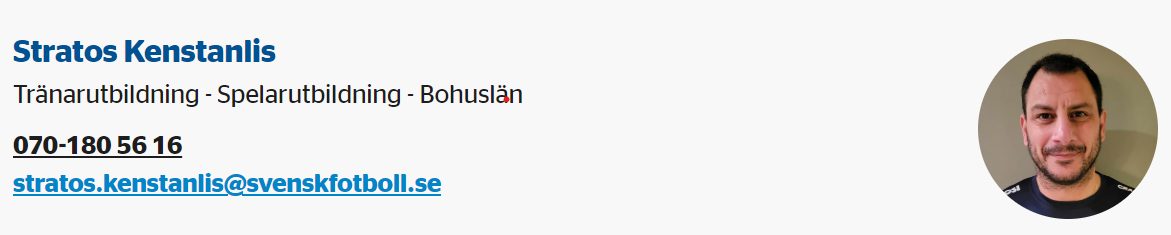 [Speaker Notes: • Bohuslyftet f12 24/5
• Seriespel
• Hemmaläger med träningmatch 22/3-23/3• Cuper Tvååker 26-28/9• Laget.se - lagets/föreningens informationskanal. Viktigt att alla har rätt uppgifter inlagda och tar del av information, svarar på kallelser mm.• Föräldra- och laguppgifter• Medlemsavgift, ekonomisk stöd via Majblomman• Matchställ• Försäkring• Övrigt]
Säsongen 2025
2st 7-manna, 1st 9-manna
Bohuslän/Dalsland
Matcher och seriespel
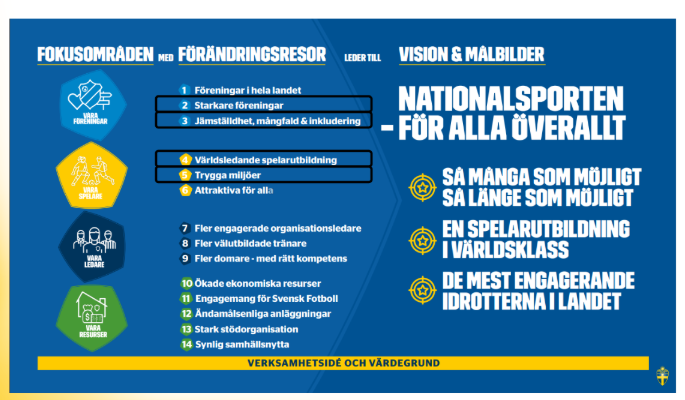 https://aktiva.svenskfotboll.se/tranare/spelformer/
Matchställ
- Inför säsongen 2025 är målet att dela ut ett           personligt matchställ (Tröja/Shorts) till alla.  
Detta för att underlätta vid matchregistrering som ska göras innan varje match samt att alla får ett ställ med rätt storlek.
Stället lämnas tillbaka vid slutet av säsongen.
Blankett ska fyllas i där ni föräldrar bekräftar att ni tagit emot stället samt innebörden om stället ej lämnas tillbaka.
Cuper
Tvååker 26-28/9 Tjejcup
Boende Ullaredscamping kostnad ca 1200kr

Samåkning, behov av bilar på plats.
[Speaker Notes: Klubben betalar cupavgiften. 

Föräldrar behövs för transporter och supportrar.

Inkvartering sker i närliggande skolor (Stöpenskolan, Frösveskolan, Värings skola och Tidanskolan) och även skolor efter behov i centrala Skövde (Västerhöjd, KomVux). Även närbelägna församlingshem och bygdegårdar nyttjas.

Vallas P12 åker även på denna cup

Eventuell någon ytterligare cup]
- Föräldrar ansvarar för att hålla    kontaktuppgifter på laget.se uppdaterade.
Föräldrar ansvarar för hålla sig uppdaterad avseende information som kommuniceras på laget.se samt svarar på kallelser.
3 lag under säsongen. Vi kommer låna spelare mellan andra tjejlag inom klubben
Senast onsdag kl 21 skall svar lämnas till helgens matcher.

Träning svar senast kl 12 samma dag.
Laget.se
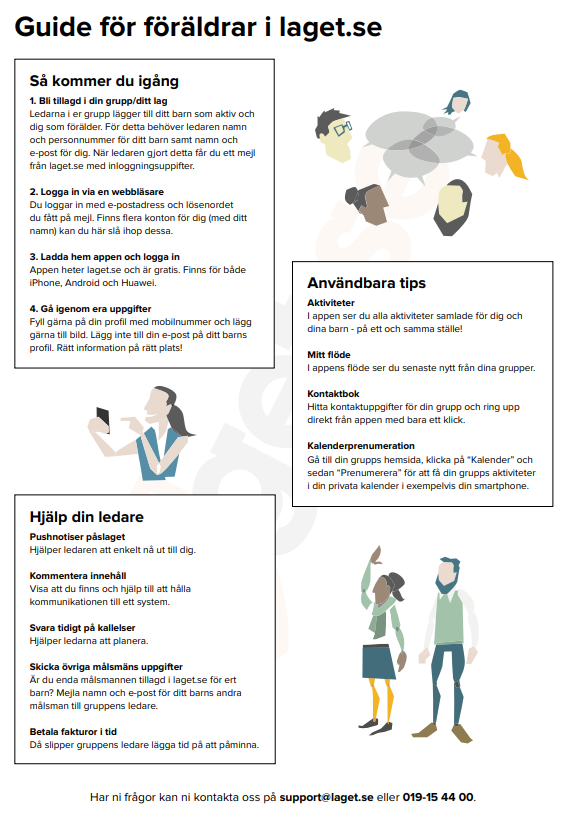 Guide-föräldrar-i-systemet.pdf (laget.se)
Föräldrauppgifter
Föräldrar till barn och ungdomar i föreningen förväntas ställa upp på:• Betala den årliga medlems- och träningsavgiften i tid• Sälja idrottslotten• Ställa upp på de föräldrauppgifter du tilldelas kioskförsäljning + baka, matchvärd och flaggvifftare vid det egna lagets matcher*Arbetsdagar höst/vår (minst 2 föräldrar/lag)VallacupenTvätt av matchställ• Ta del av och följa föreningens policy (finns att läsa på föreningens hemsida)* Förtjänst vid försäljning på matcher, cuper mm går till föreningens gemensamma utgifter(anläggning, matchställ, lagkassor mm).

Föräldrarstöd till matcher

Mer information kommer kring vem som ansvarar för vad samt till vilka matcher.
Medlemsavgift och träningsavgift
Faktureras via e-mail till förälder på laget.se under våren 2025.
Ev familjeavgift skall meddelas till medlemsansvarig@ifkvalla.se namnuppgifter och födelseårpå alla familjemedlemmar, alltså även för ej aktiva.

Betald medlemsavgift och träningsavgift är ett krav för att få delta i föreningens aktiviteter. Alla spelare är försäkrade genom föreningens försorg.Som medlem i IFK Valla erbjuds Du:• 1-4 träningar per vecka under säsong• Träningsmaterial och matchkläder• Utbildade tränare/ledare• Möjlighet att delta i cuper och läger• Uppleva fotbollsglädje, gemenskap och mycket mer!
[Speaker Notes: Medlemsavgift 2024MedlemsavgiftFamilj*1000 kr, Aktiv500 kr Ledare och tränare100 kr Stödmedlem (ej aktiv spelare)100 krTräningsavgiftUngdomssektion 7mot7 (10-12 år)700 kr]
Majblomman
Ansökan om ekonomiskstöd kan sökas via Majblommansenast 30 april samt 31 oktober
IFK Vallas träningskläder/träningsoverall
Webshop: https://team.intersport.se/ifk-vallaUtprovningÄr man osäker på vilken storlek man skall beställa så kan man prova kläderna i klubbstugan.Stöd IFK VallaVi uppmanar alla föreningens medlemmar att bli medlem hos Intersport och välja att stötta IFK Valla.Du stödjer då IFK Valla med 3% i extra bonus när du handlar på Intersport samtidigt som du behåller din egen bonus. Medlemskapet är kortlöst och kostnadsfritt.Skapa konto och välj IFK VallaLäs mer under Klubbkonfektion
Försäkring
IFK Valla är anslutna till Svenska Fotbollförbundet som samarbetar med Folksam, vilket innebär att våra spelare omfattas av en olycksfallsförsäkring. Försäkringen i Folksam ger dig ett tryggt grundskydd, till exempel om du råkar ut för en skada under match eller träning.Om du drabbats av en skada i samband med ditt fotbollsspel, så klicka på länken nedan för att få info om hur du anmäler det till Folksam.Folksam Idrottsskada
ÖvrigtFrågorFeedbackledaref12-13@ifkvalla.se